TOÁN 1
Tuần 3
Bài 9: Nhiều hơn – Ít hơn – Bằng nhau
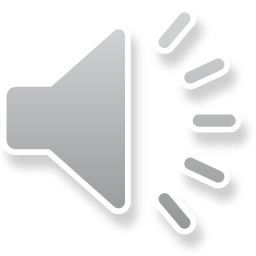 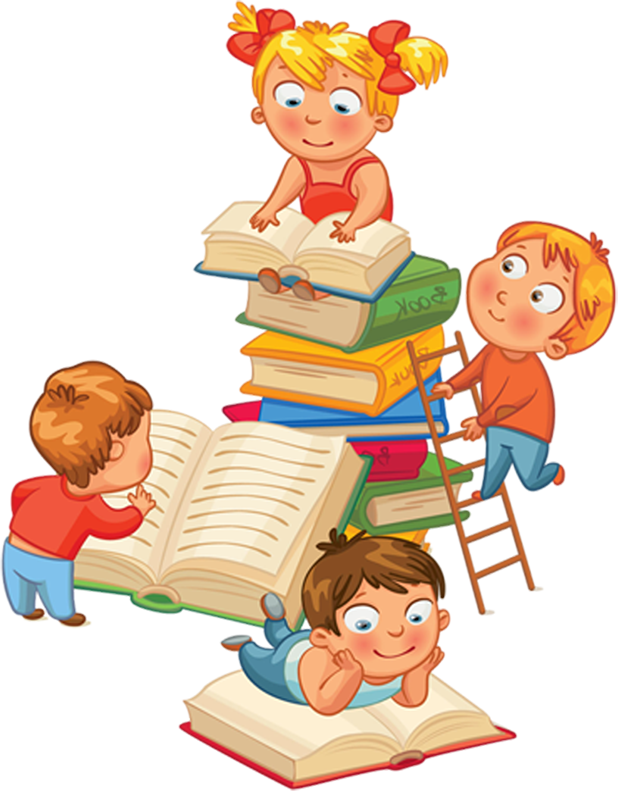 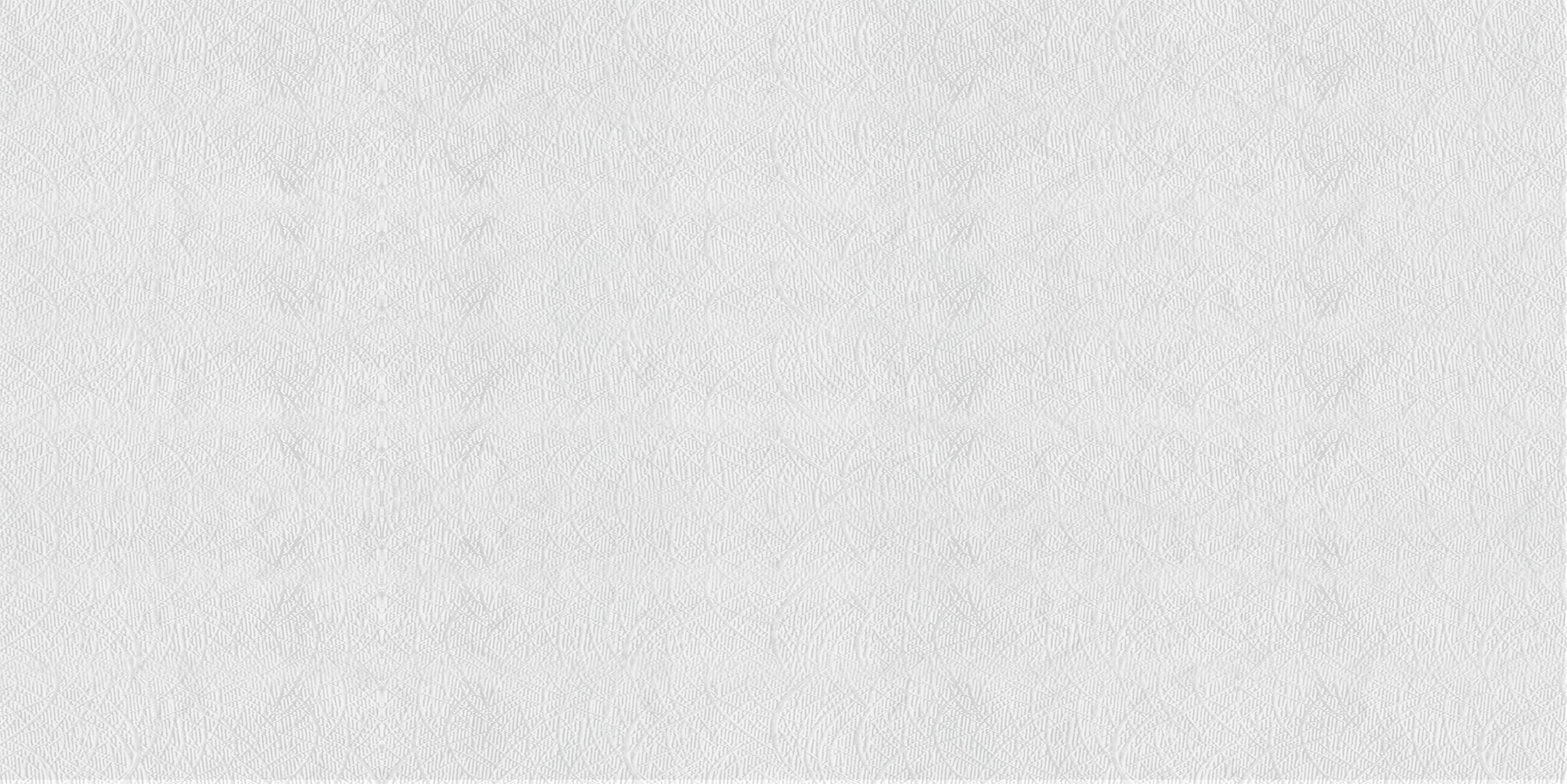 KHỞI ĐỘNG
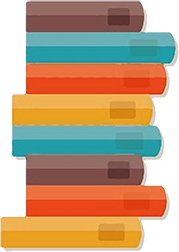 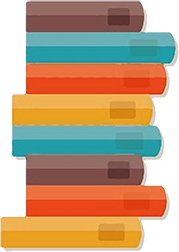 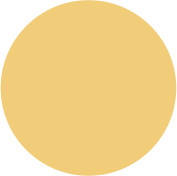 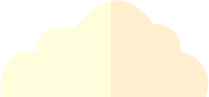 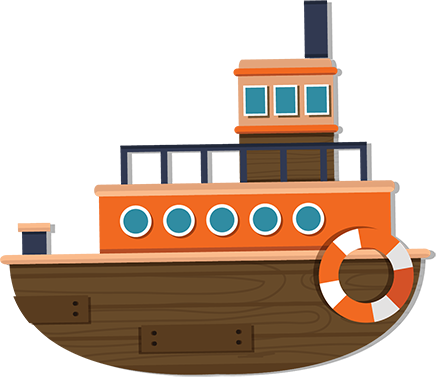 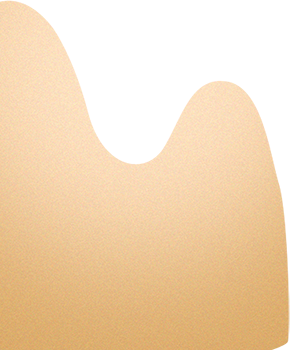 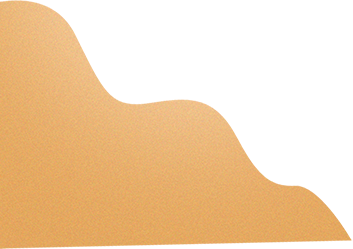 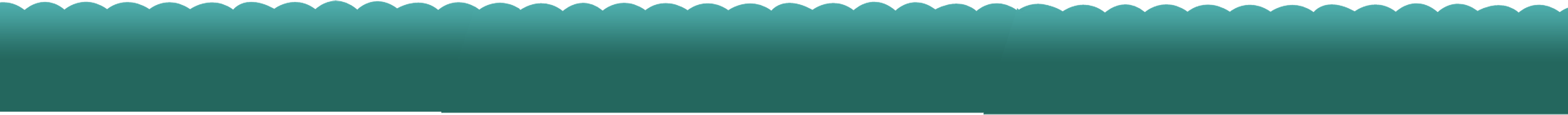 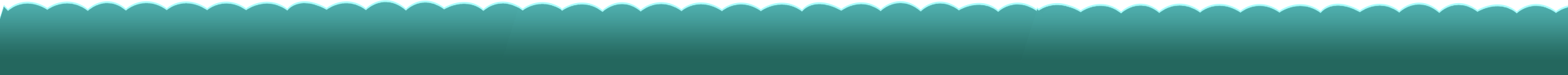 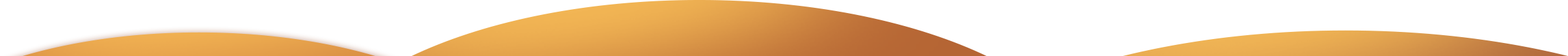 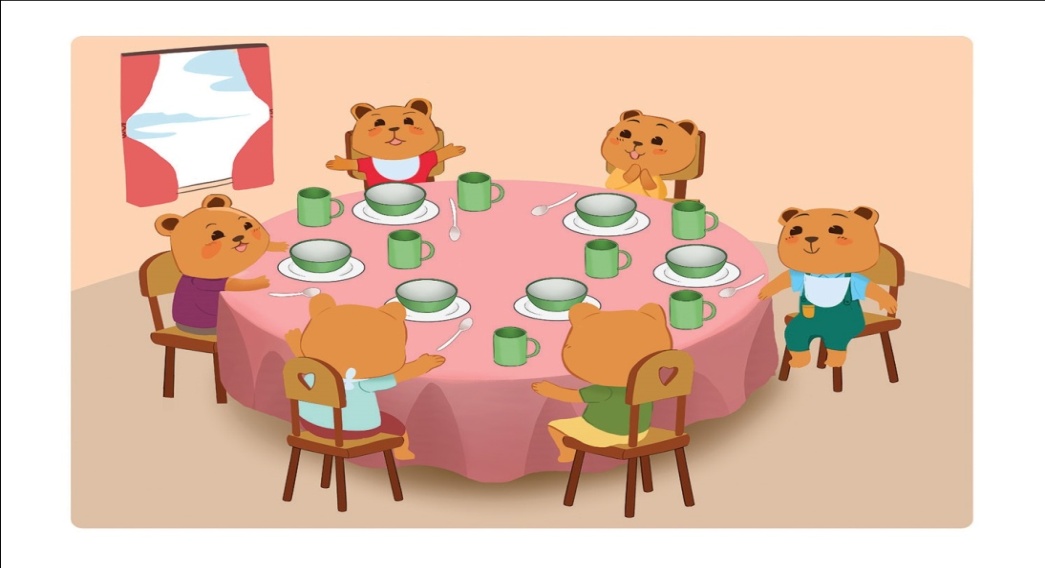 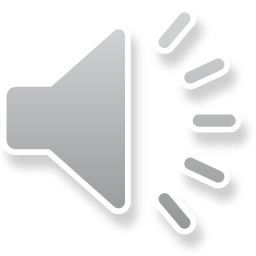 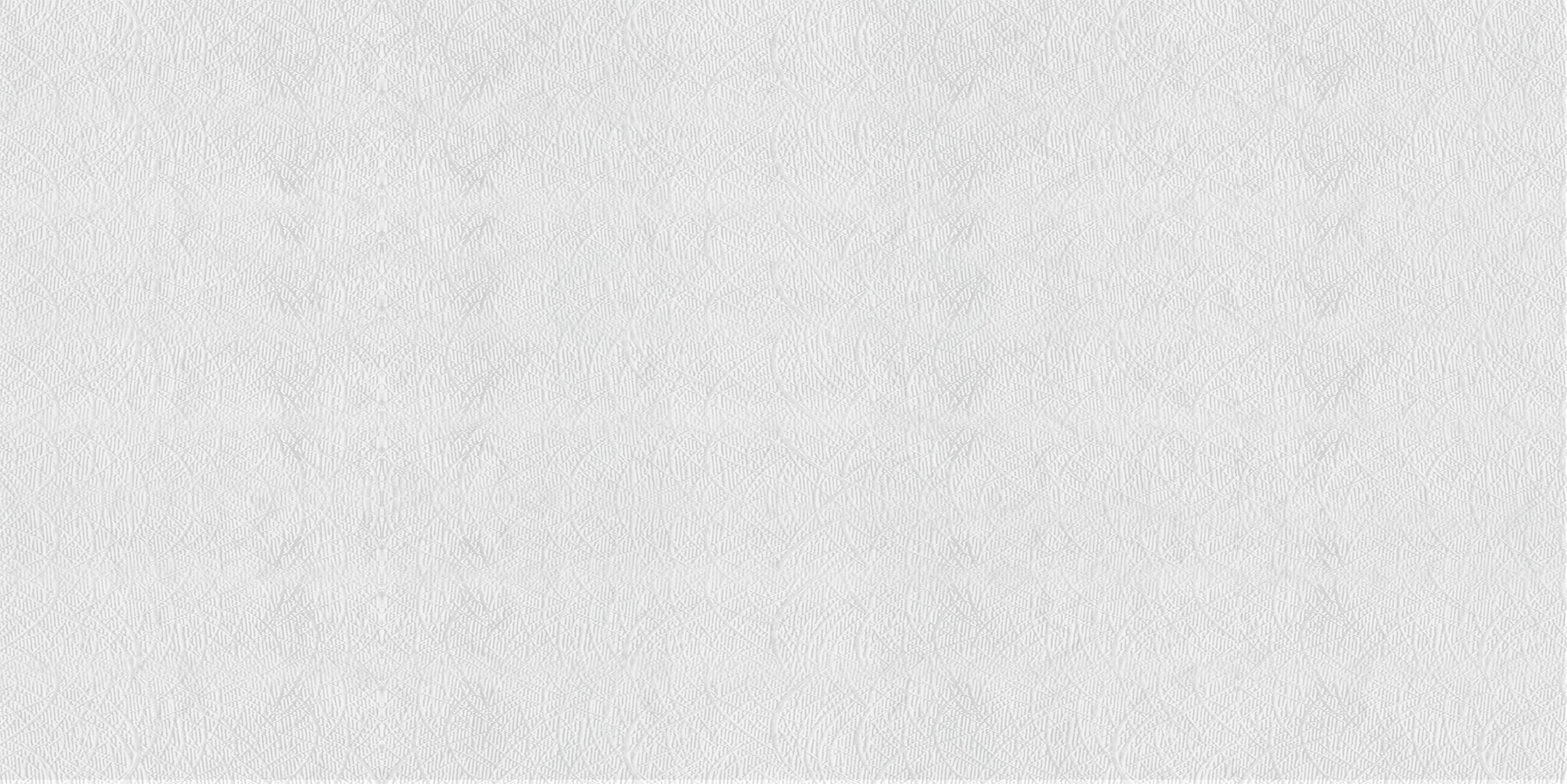 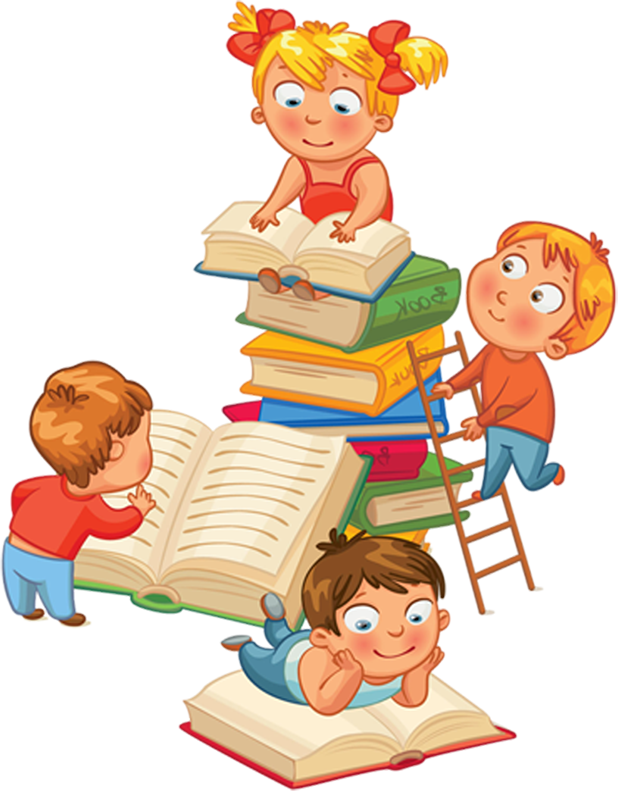 KHÁM PHÁ
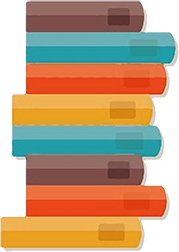 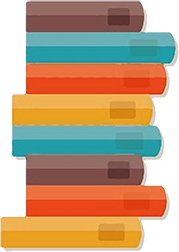 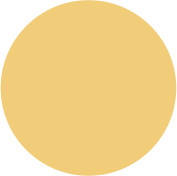 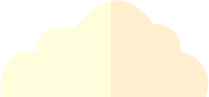 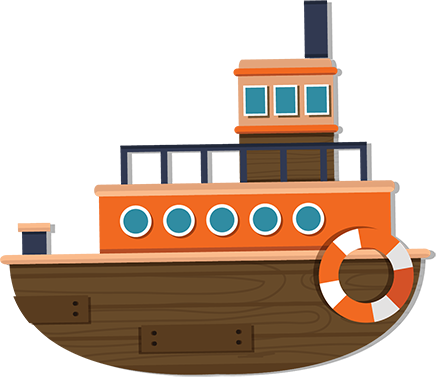 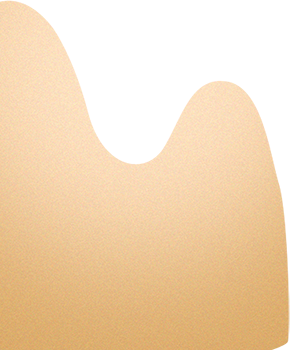 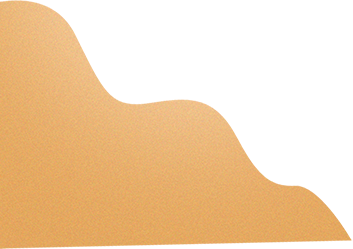 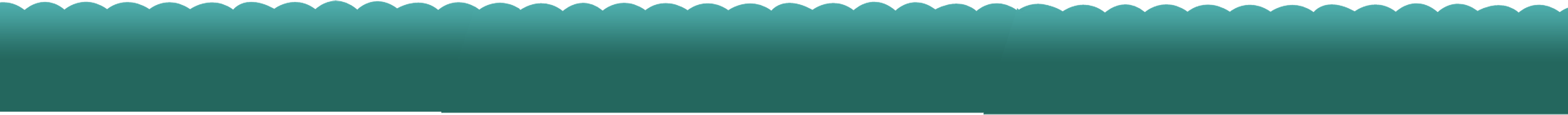 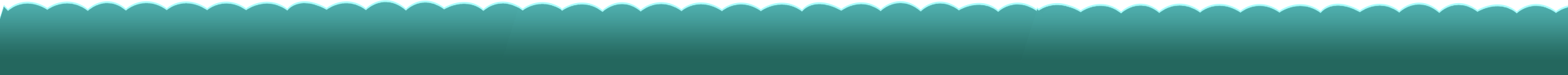 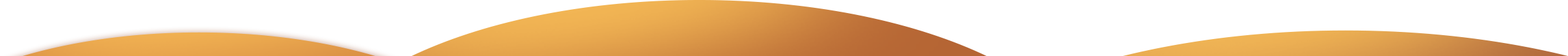 Quan sát tranh
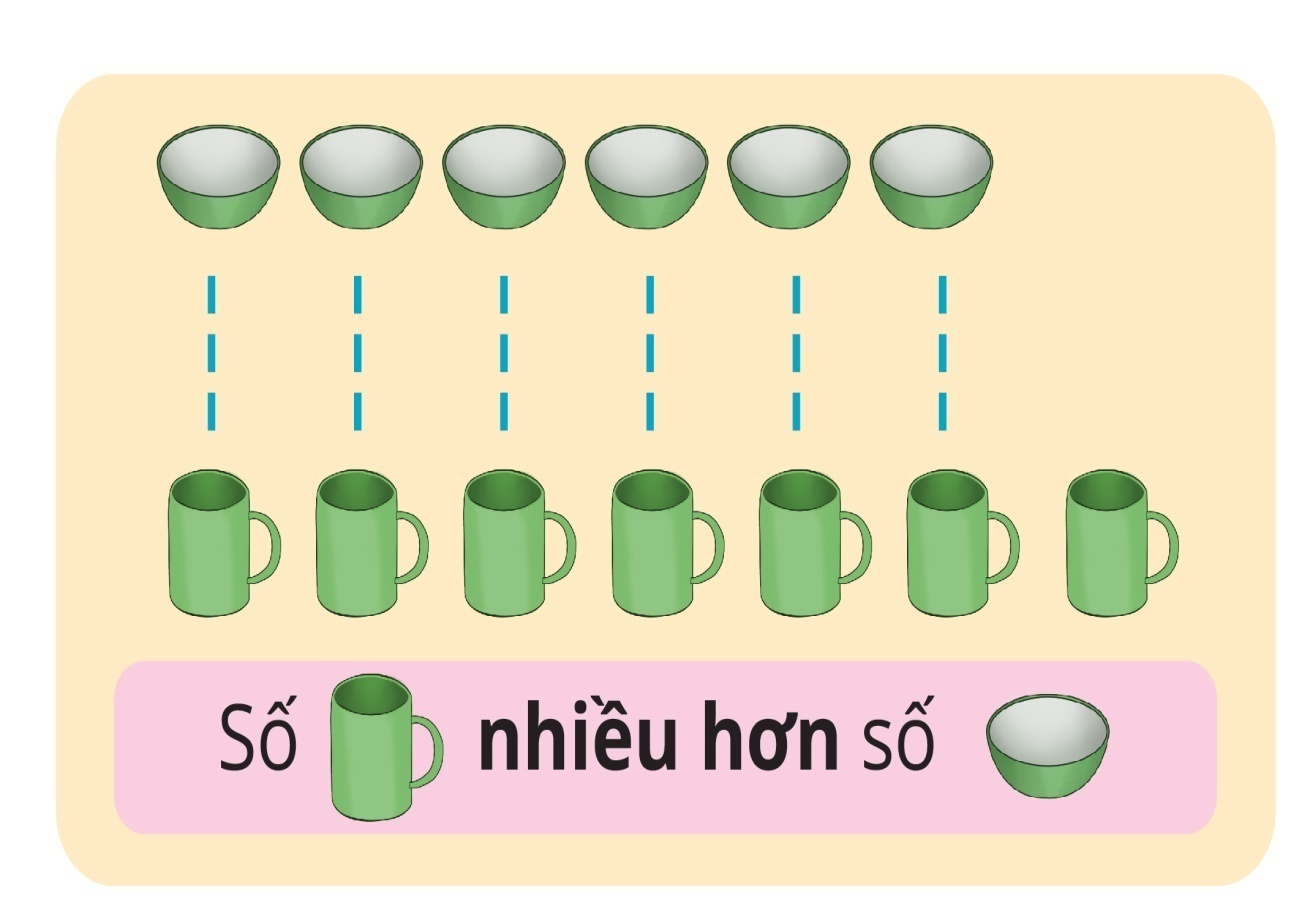 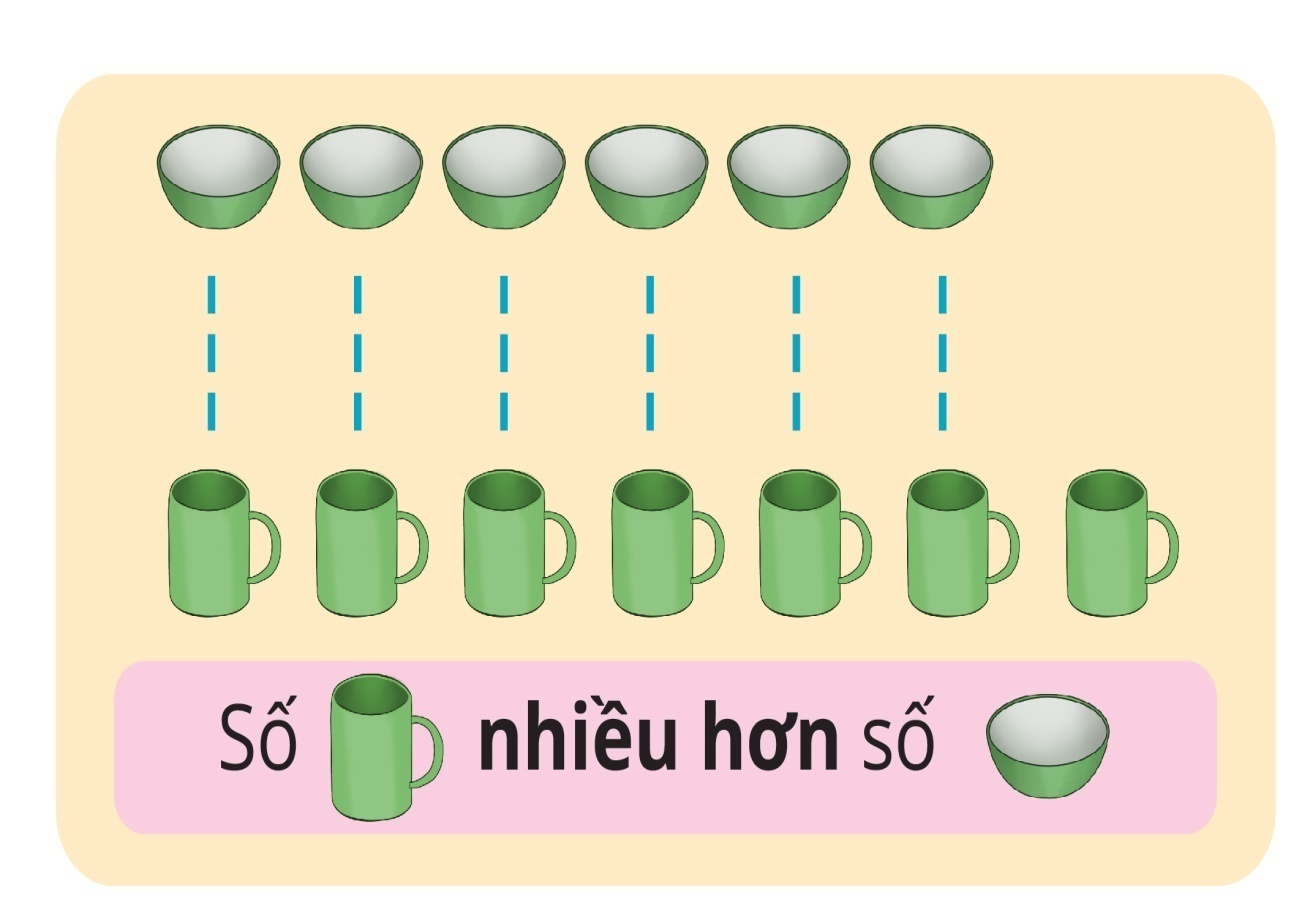 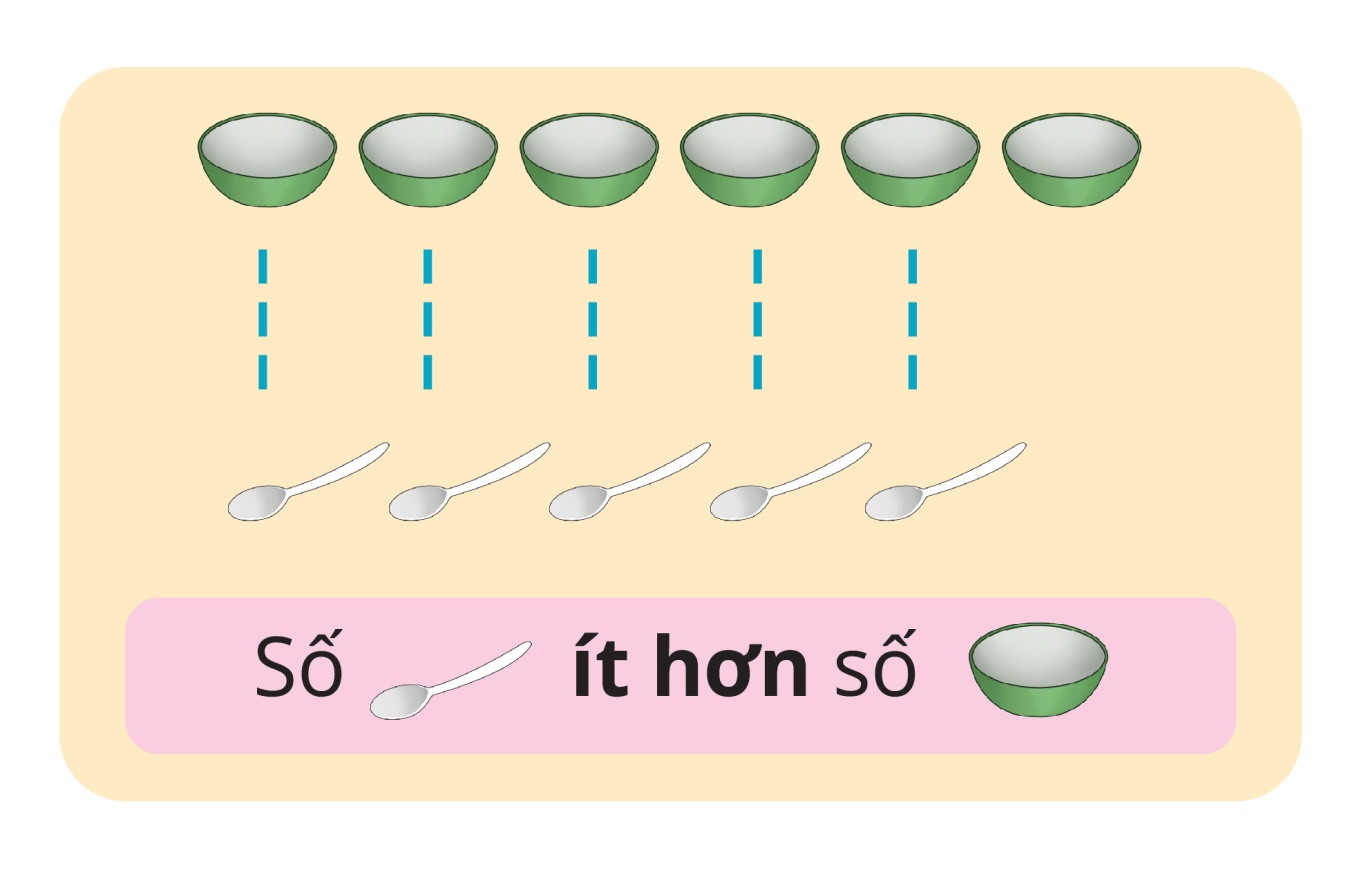 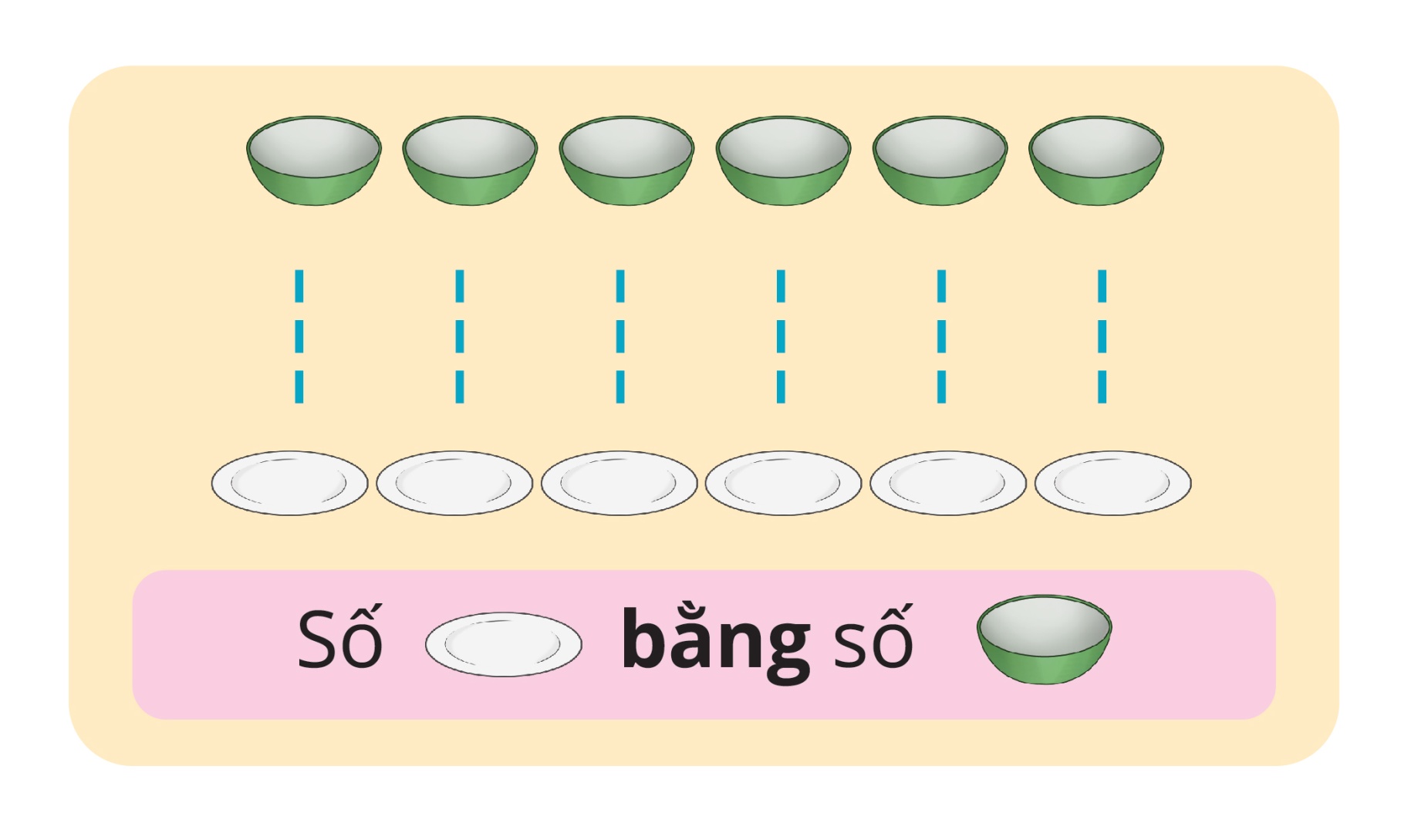 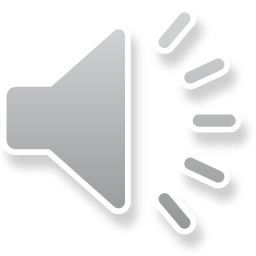 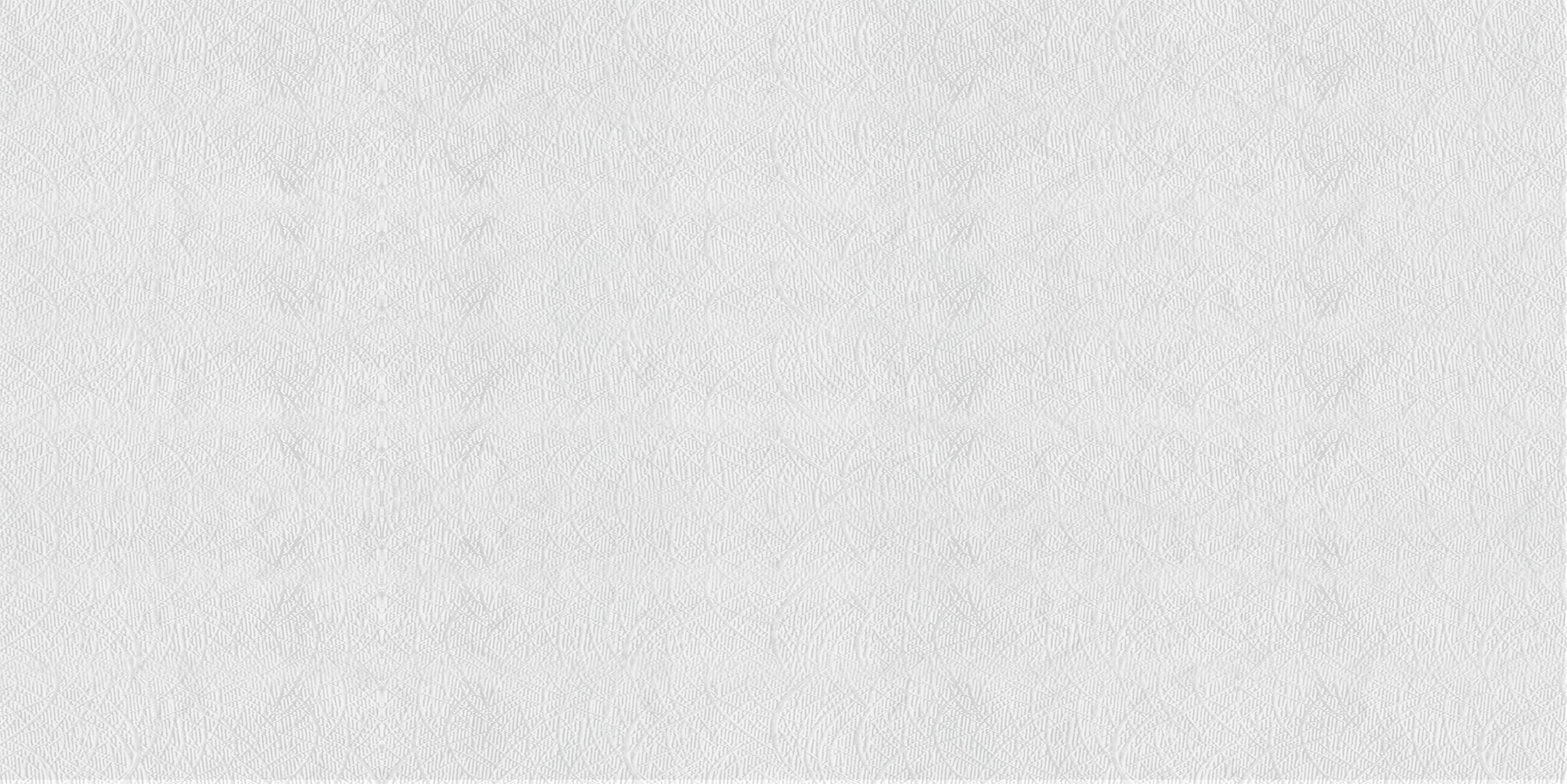 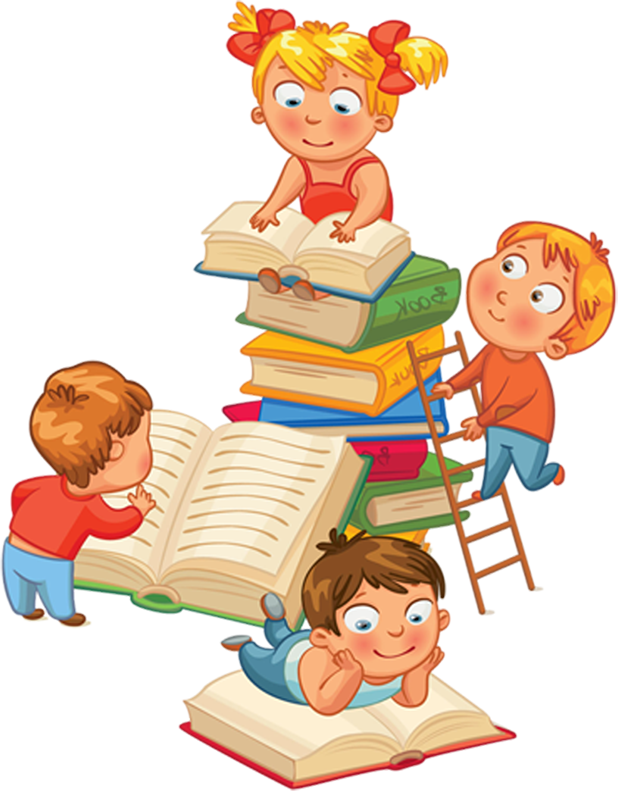 THỰC HÀNH
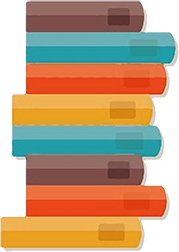 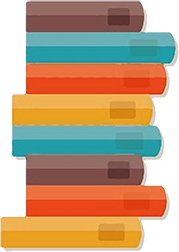 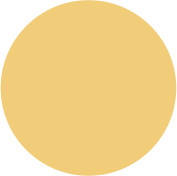 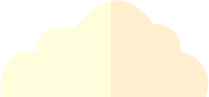 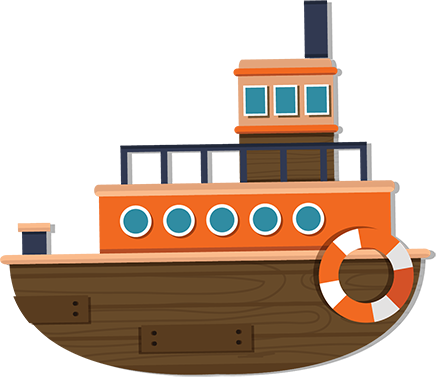 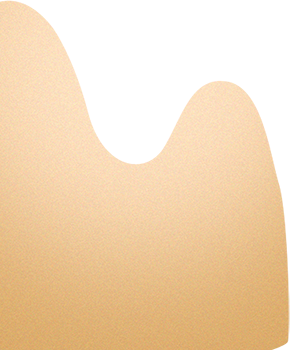 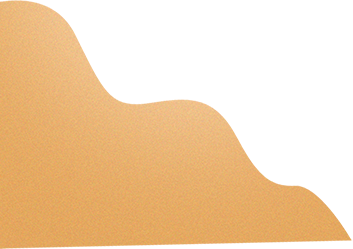 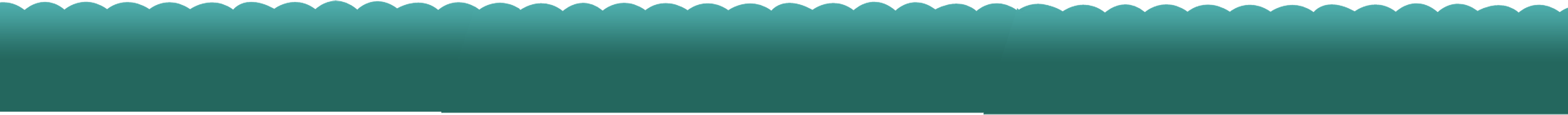 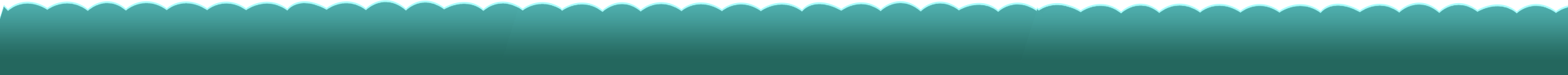 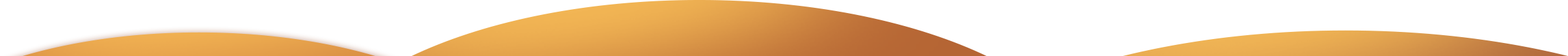 Bài 1: Dùng các từ : nhiều hơn, ít hơn, bằng nhau để nói về hình vẽ sau.
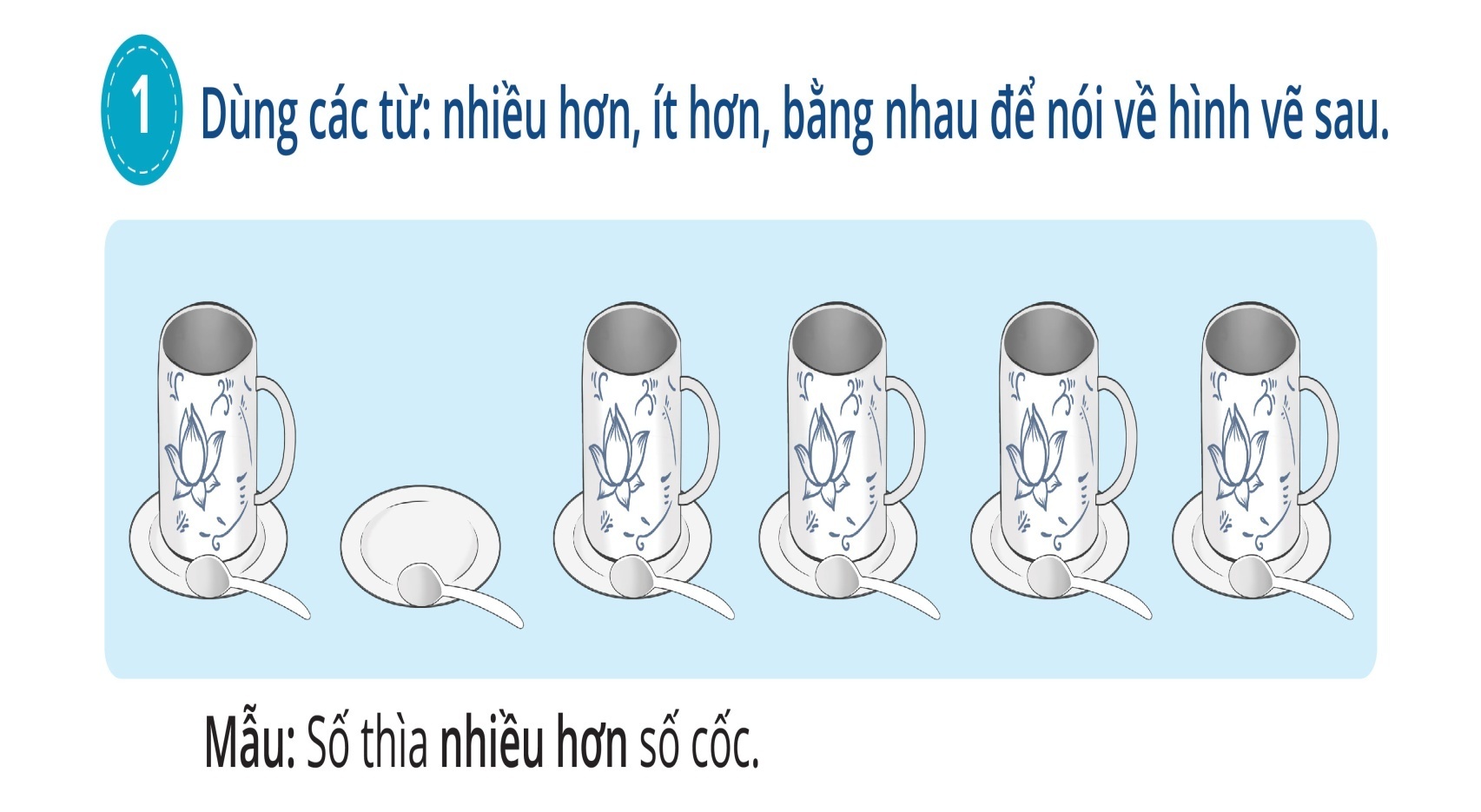 Số cốc ít hơn số thìa
Số cốc ít hơn số đĩa
Số đĩa nhiều hơn số cốc
Số thìa nhiều hơn số cốc
Số thìa bằng số đĩa
Bài 2: Cây bên nào có nhiều quả hơn ?
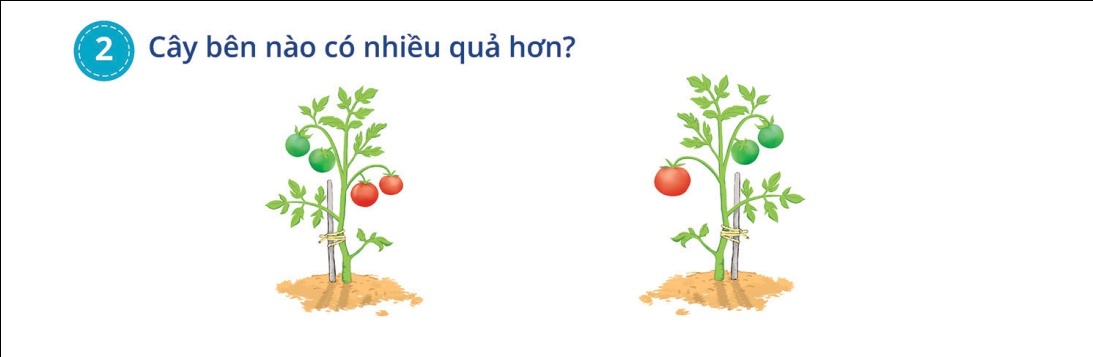 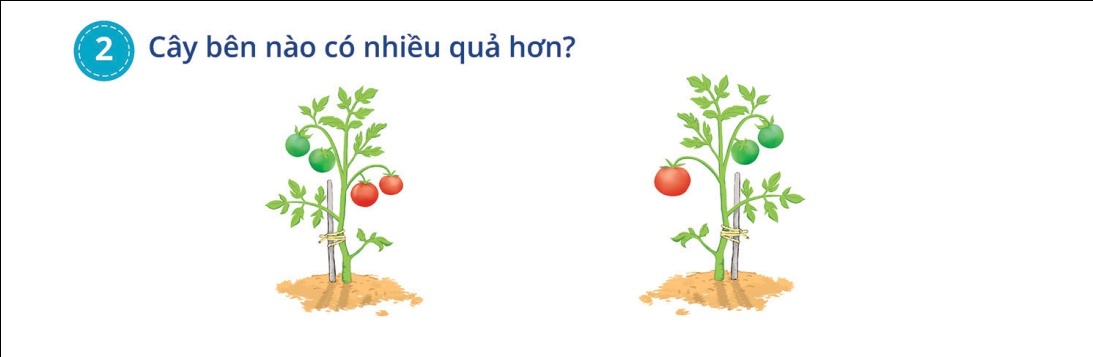 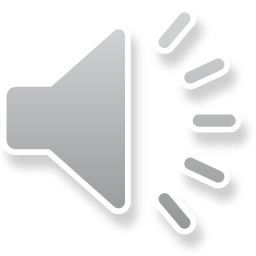 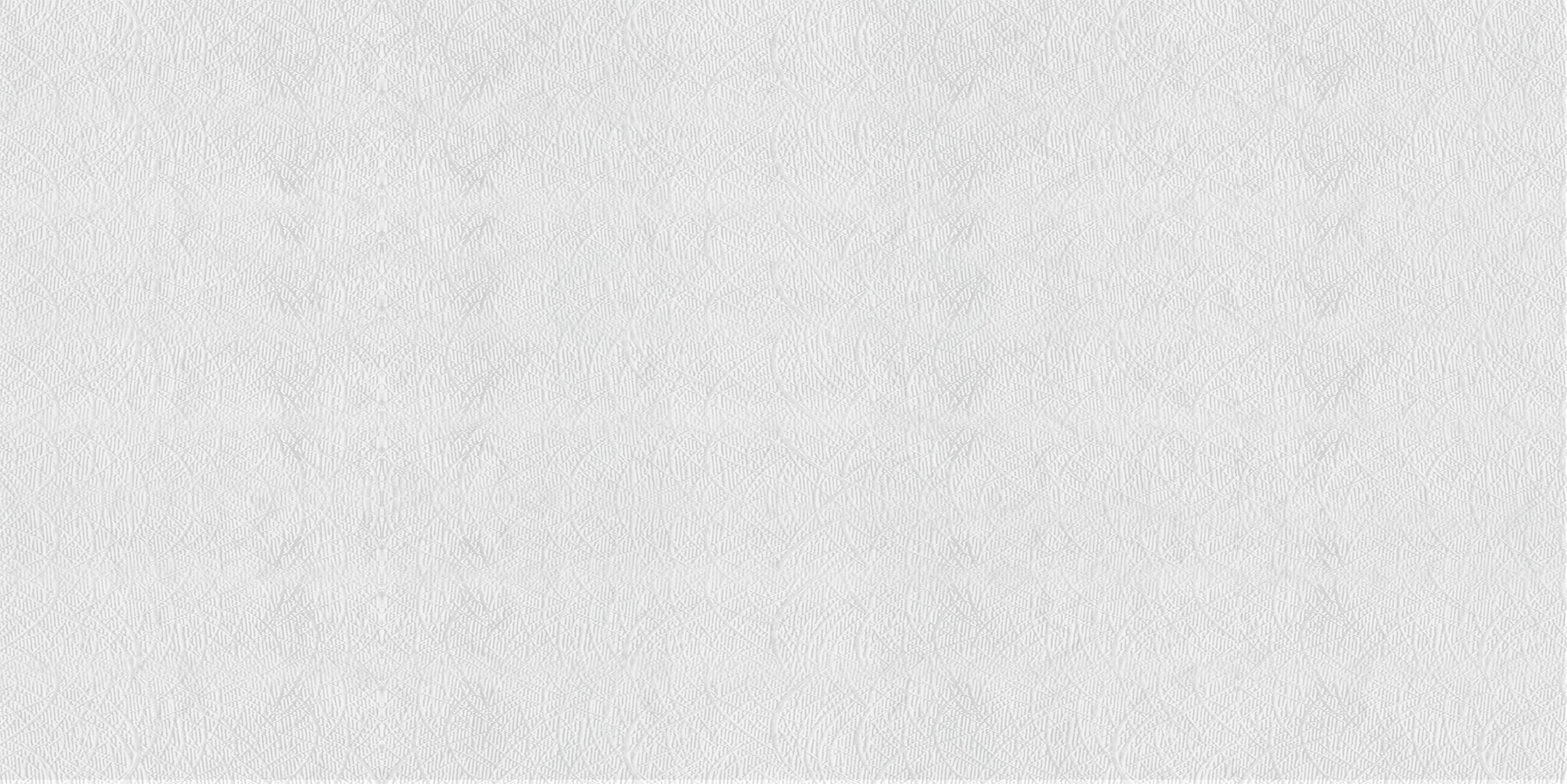 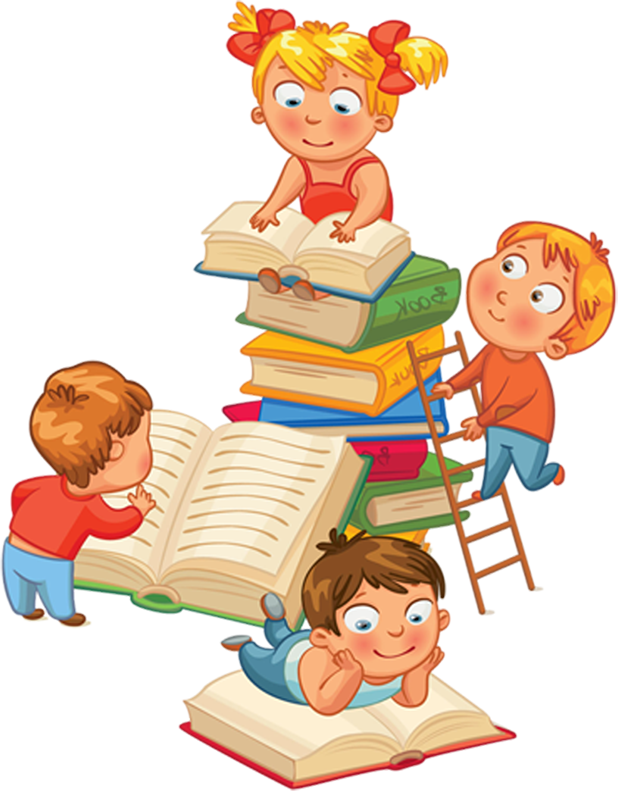 VẬN DỤNG
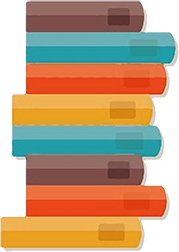 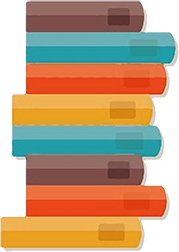 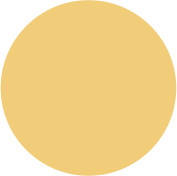 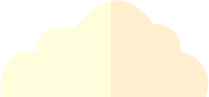 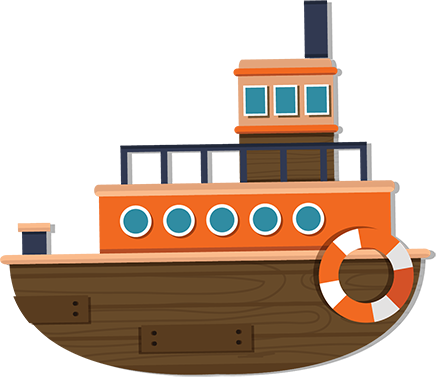 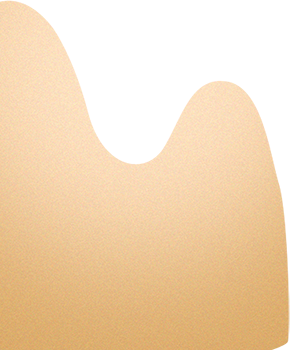 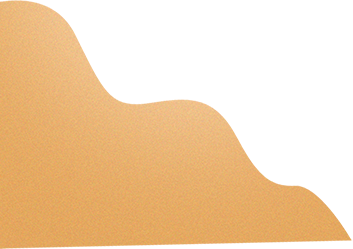 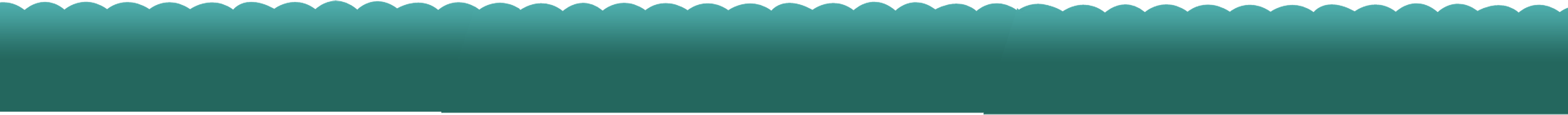 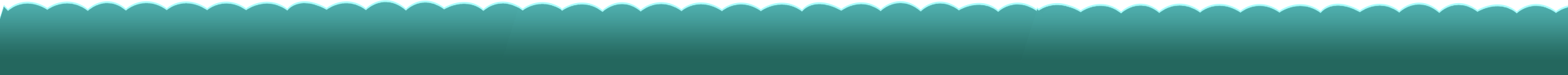 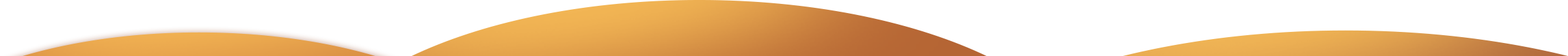 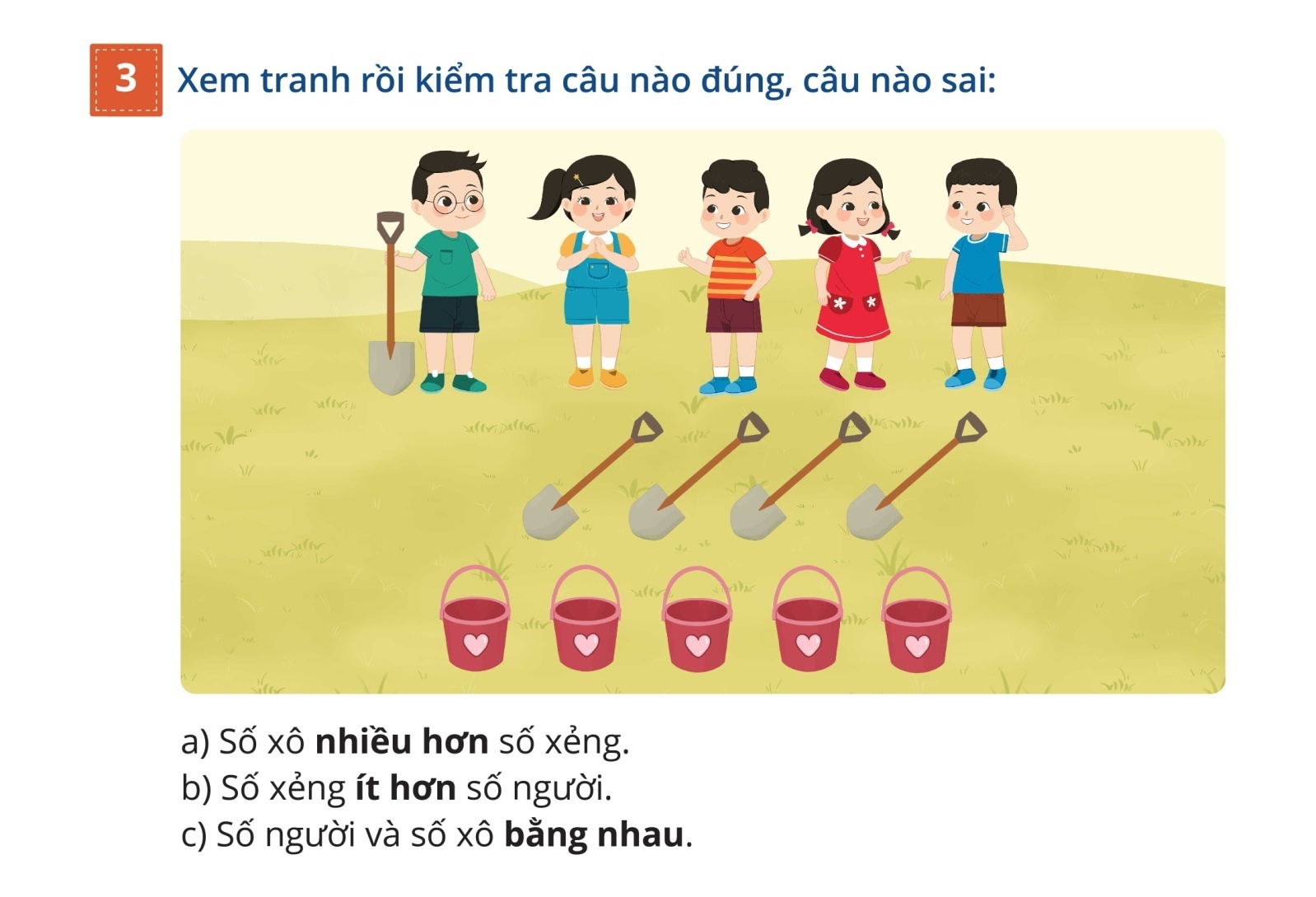 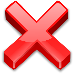 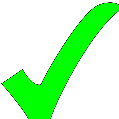 Em hãy nêu một 
số tình huống 
thực tế về 
nhiều hơn – ít hơn 
– bằng nhau
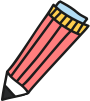 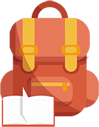 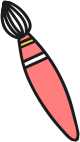 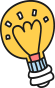 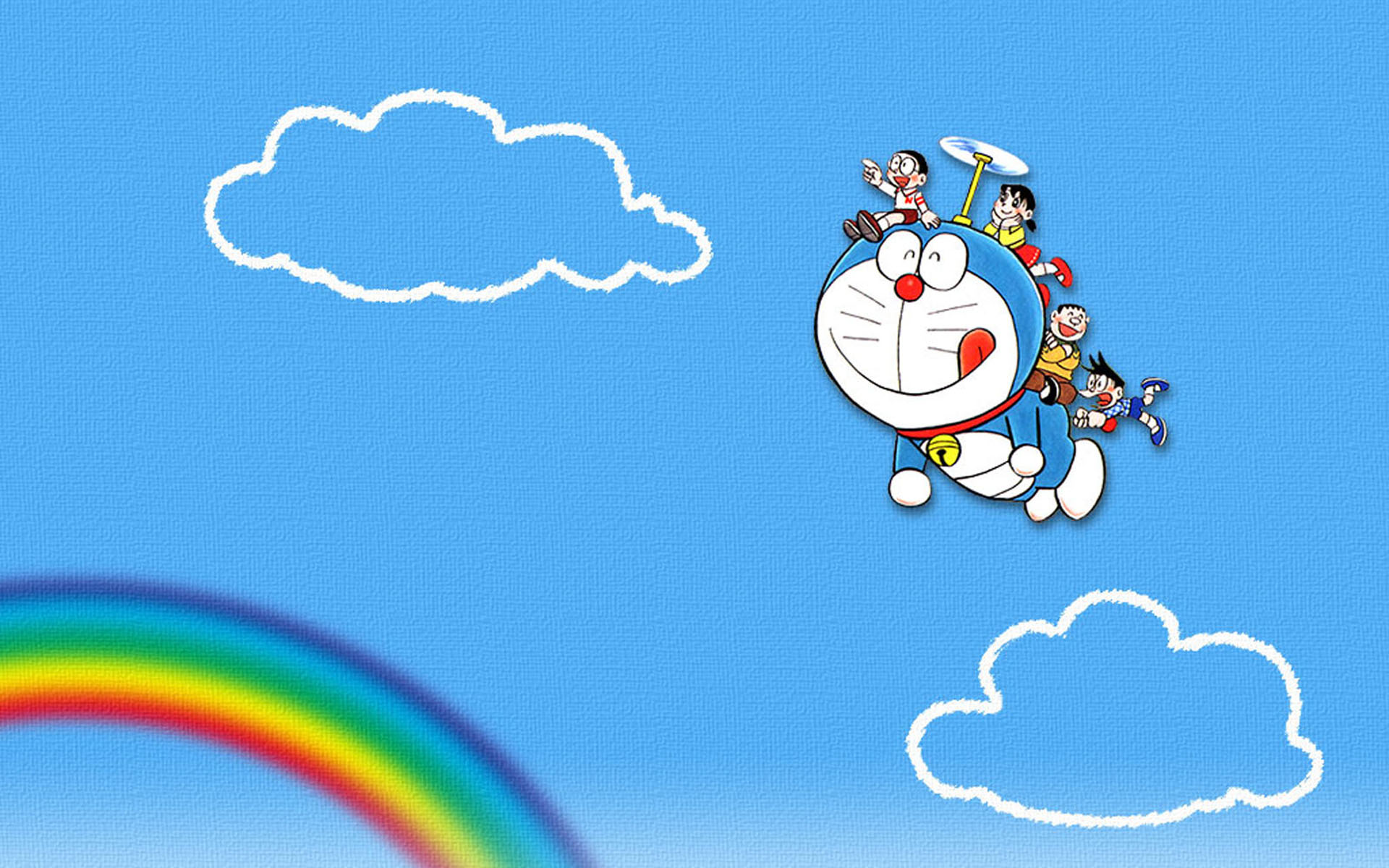 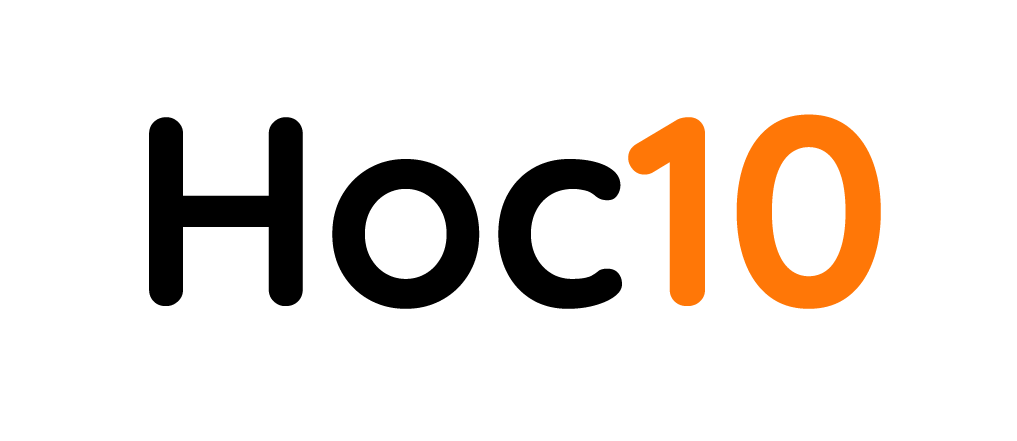 Du lịch cùng Doraemon
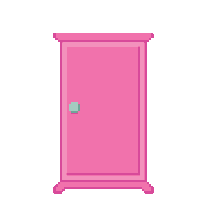